Clase 2:Esfuerzos de corte simple, doble y de aplastamiento
Universidad de Santiago de Chile (USACH) 
Facultad de Ingeniería - Departamento de Ingeniería Mecánica
 Av. Bdo. O’Higgins 3363 - Santiago - CHILE
Ingeniería Civil Mecánica 
Octubre - 2018
Análisis general de esfuerzos
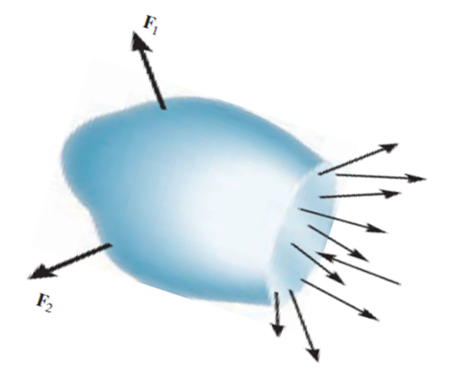 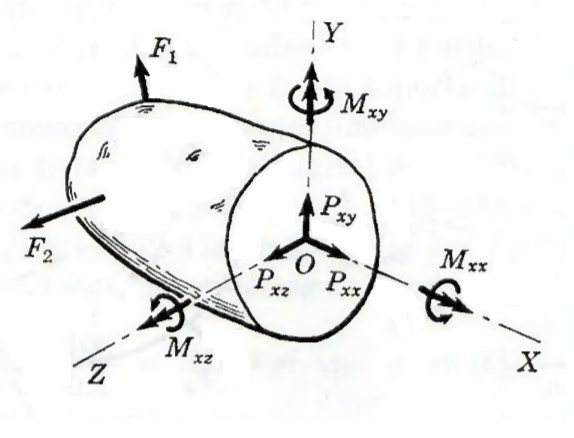 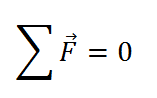 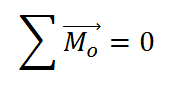 Análisis general de esfuerzos
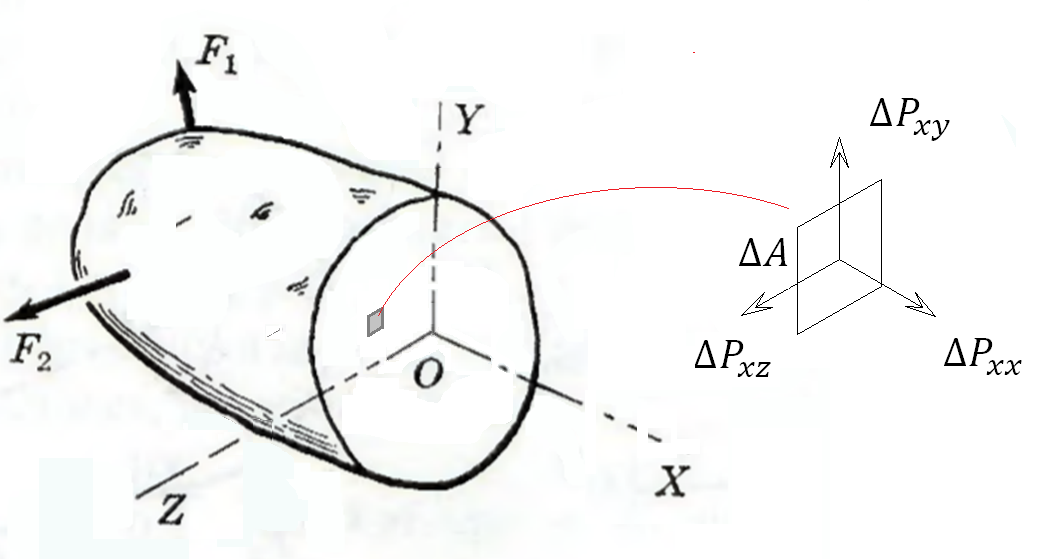 Con análisis diferencial:
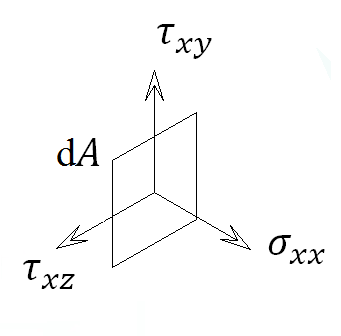 Esfuerzo de corte simple
Fuerza de corte perpendicular al eje del elemento:
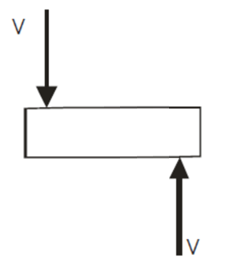 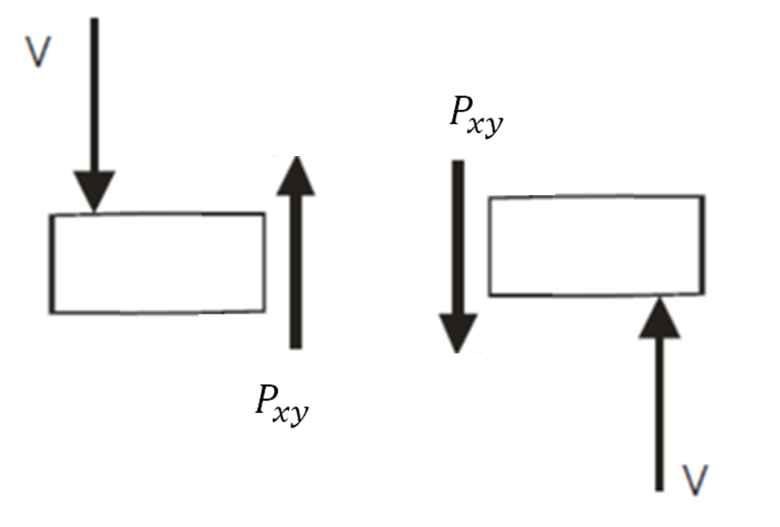 Esfuerzo de corte simple
Se presenta en diversas situaciones:
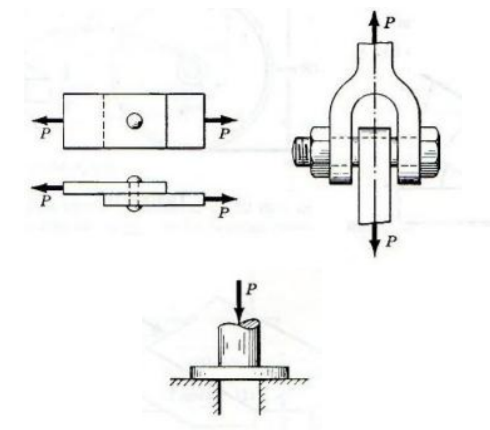 Esfuerzo de corte simple
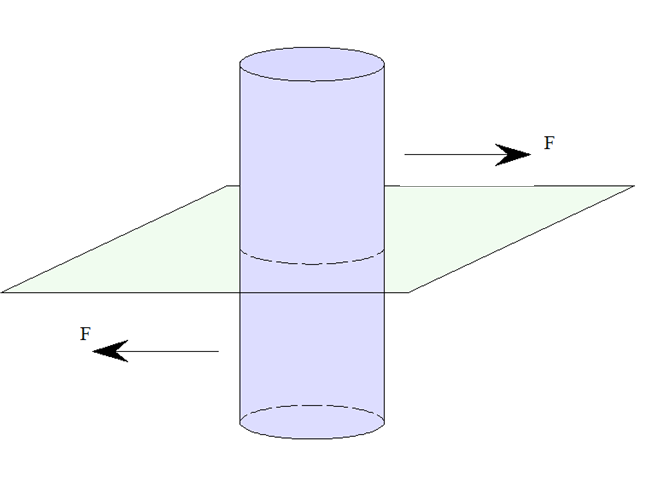 En el caso de pernos:
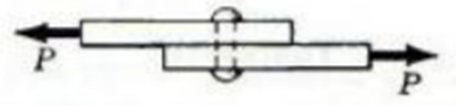 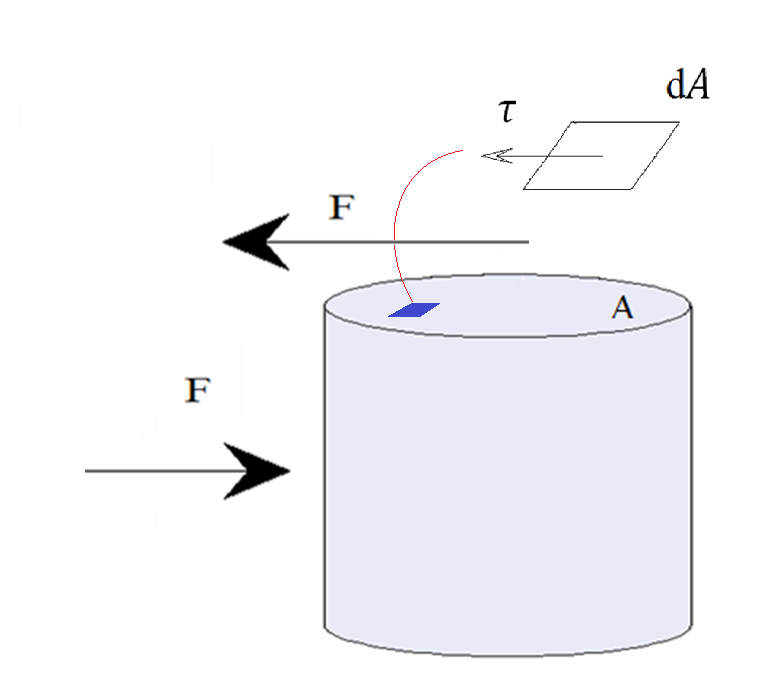 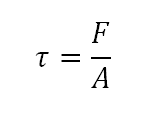 Sin embargo:
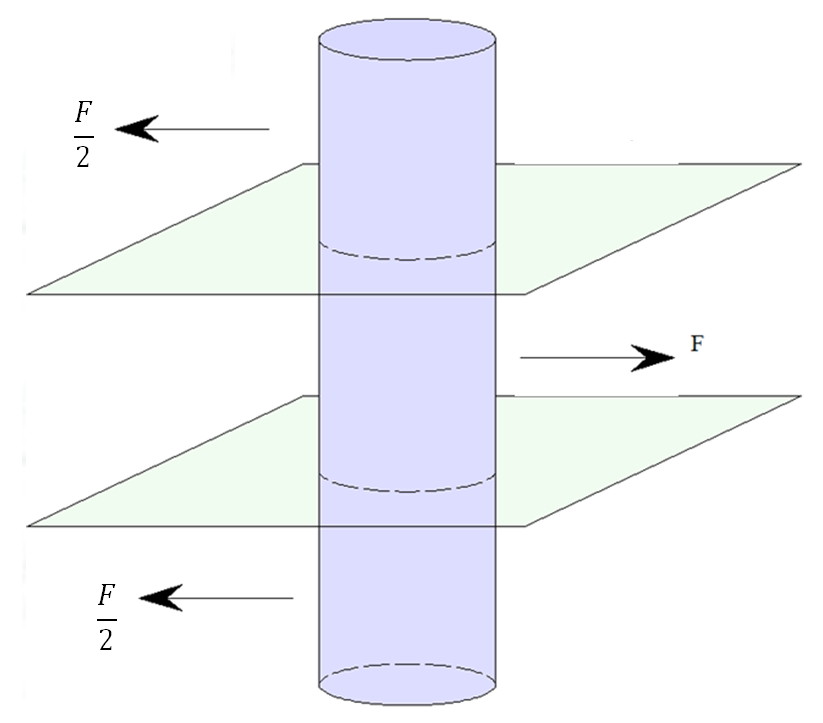 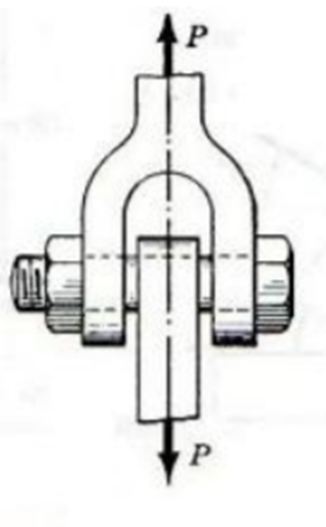 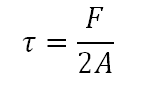 La figura muestra la unión de un tirante y la base de una armadura de madera. Despreciando el rozamiento se pide: 
Determinar la dimensión b si el esfuerzo cortante admisible es de 0,9 MPa.
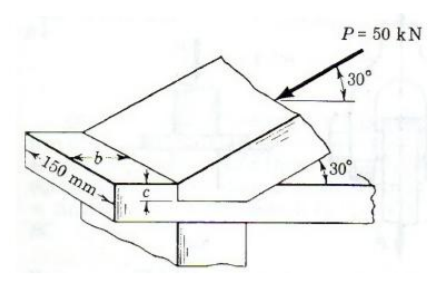 En la figura se muestran 2 vigas de madera que han sido pegadas en un ángulo de 45°. Las vigas tienen la misma sección y el pegamento tiene un espesor despreciable. Determine la carga máxima P si el pegamento resiste 1 Mpa de esfuerzo de corte.
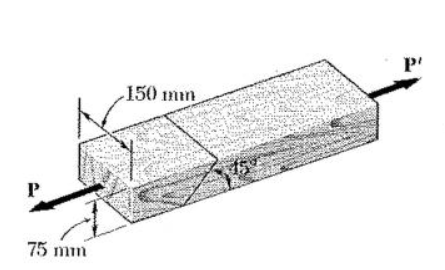 En la figura se muestra un sistema de carga cuyo control de posición el cual esta constituido por un cilindro hidráulico y 2 placas delgadas que soportan al elemento de carga, el cual esta soportando una carga de 6 KN. (Todos lo pernos están a cortante simple)
Determine el esfuerzo de corte en el perno B si este tiene 12 mm de diámetro.
Determine el diámetro del perno E si el material del mismo soporta 220 Mpa de esfuerzo de corte
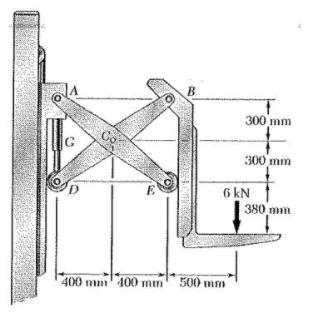 Esfuerzo de aplastamiento
Fuerza normal sobre un área:
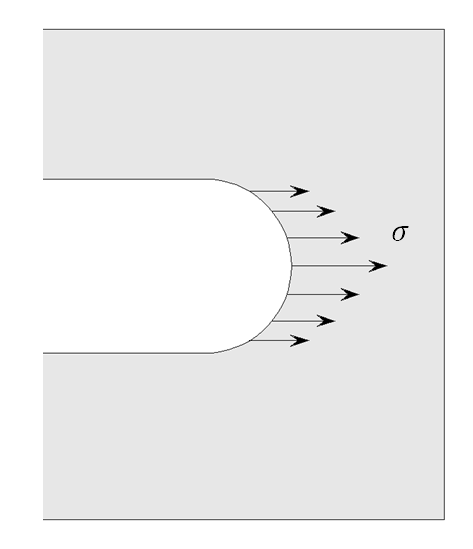 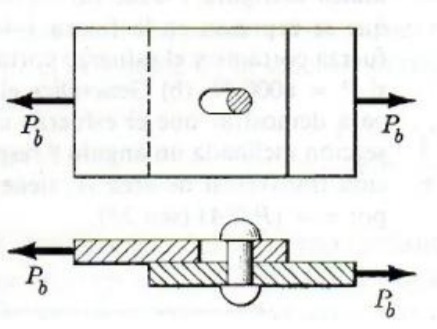 Esfuerzo de aplastamiento
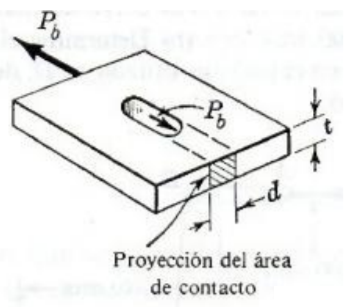 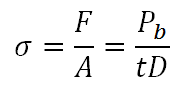 Determine el diámetro del perno B para que la placa BD resiste la carga del perno b (cortante simple) si esta tiene 16 mm de ancho y su material resiste 50 Mpa de esfuerzo de aplastamiento.
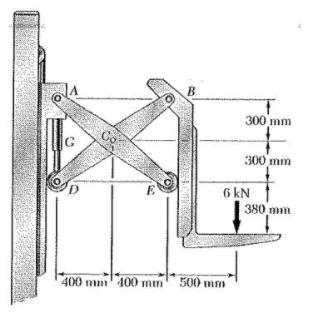 La figura muestra la unión de un tirante y la base de una armadura de madera. Despreciando el rozamiento se pide: 
Calcule también la dimensión c si el esfuerzo de contacto no debe exceder de 7 MPa.
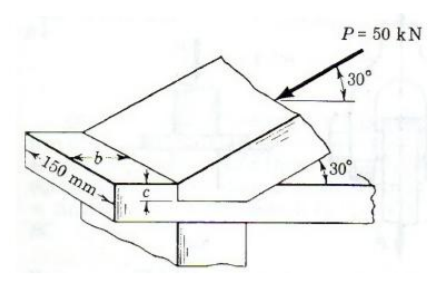 Clase 2:Esfuerzos de corte y de aplastamiento
Universidad de Santiago de Chile (USACH) 
Facultad de Ingeniería - Departamento de Ingeniería Mecánica
 Av. Bdo. O’Higgins 3363 - Santiago - CHILE
Ingeniería Civil Mecánica 
Marzo - 2018